Менеджмент проектів некомерційної сфери
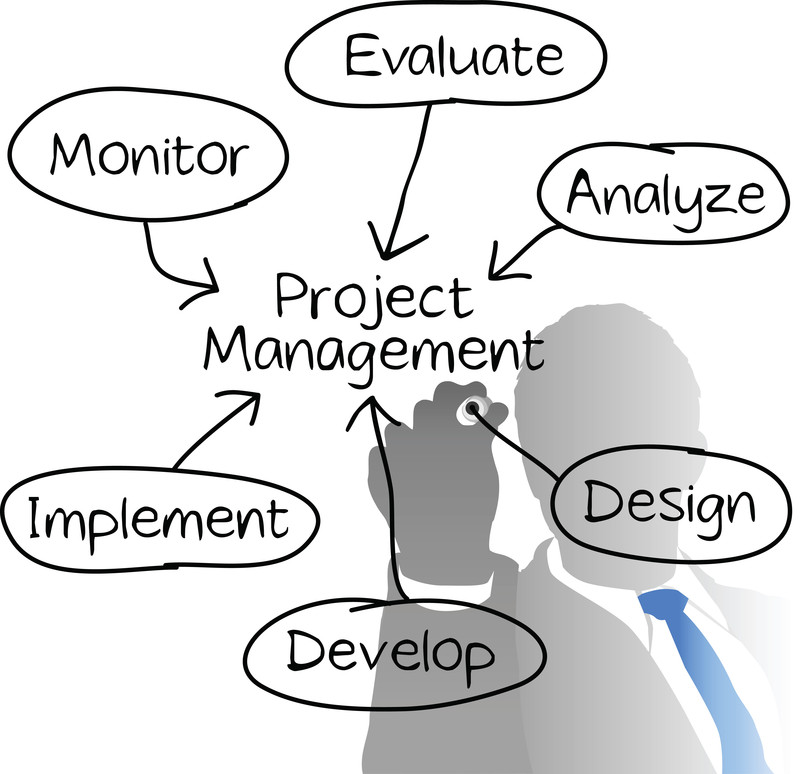 Місце некомерційного сектору в соціально-економічній сфері
Місце некомерційного сектору в соціально-економічній сфері
Кожен сектор має свої стратегічні задачі, які коротко і спрощено можна сформулювати так:
Державний сектор – законотворення і забезпечення державних гарантій для населення.
Комерційний сектор – отримання прибутку, розвиток економіки.
Некомерційний сектор- вирішення соціально-значущих завдань, служіння суспільству.
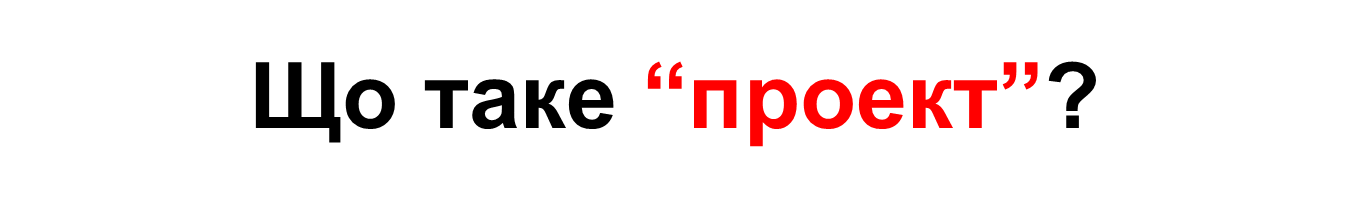 Проект – це обмежена часовими рамками діяльність, направлена на створення унікального продукта, послуги чи на досягнення певного результату.

Проект – це комплексний, неповторювальний захід, розроблений для задоволення потреб цільової групи, що передбачає впровадження чогось нового, обмежений по часу, бюджету, ресурсам.
*Це тимчасовий захід з метою створення унікального продукту, послуги або результату. Проект тимчасовий, так як має певний початок і кінець, і, отже, певний обсяг і ресурси. Проект унікальний тим, що це не рутинна діяльність, але певний набір операцій, призначених для досягнення однієї мети.
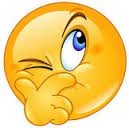 Проект чи ні?
Похід в магазин за хлібом
Організація вечірки в Гавайському  стилі 
Прибирання квартири
Організація поїздки до бабусі на вихідні
Організація походу на Еверест
Проведення акції по збору речей для ВПО
Що таке «менеджмент»?
Ме́неджмент (або «управління») — це процес планування, організації, приведення в дію та контроль організації з метою досягнення координації людських і матеріальних ресурсів, необхідних для ефективного виконання завдань. Менеджмент пронизує всю організацію, торкається практично всіх сфер її діяльності.
Менеджмент (проектів) має бути:
1.Збалансованим
2.Всестороннім 
3.Інтегрованими 
4.Колегіальним , спільними зусиллями 
5.Неперервним і повторювальним процесом
«Показатель качества управления – обычные люди, делающие необычные вещи»
Питер Друкер
«Пытаться управлять проектами без проектного управления – это как пытаться играть в футбол без плана игры» 
Karen Tate
Менеджмент орієнтований на результат 
(Results-Based Management)
RBM - це підхід в менеджменті, що допомагає організації тримати свій фокус на досягненні запланованих результатів.

Мета RBM: допомогти вибратися  з «рутинної пастки» - надмірної турботи і захопленості щоденними діями   справами так, що забувається кінцева мета.
Ключові Елементи RBM:
Формулюємо і плануємо чіткі цілі, засновані на аналізі контексту і оцінці потреб, описуючи вимірні плановані результати;
Обираємо індикатори, які будуть використовуватися для вимірювання прогресу в досягненні як проміжної мети так і спільної мети;
Розробляємо моніторингові плани для регулярного збору моніторингових даних, аналізу та звітності по відношенню до поставлених цілей;
Проводимо оцінку для додаткової інформації, коли її ще немає (отримуємо при моніторингу);
Використовуємо інформацію від кожного етапу для прийняття рішень і процесу навчання.
ЦИКЛИ ПРОЕКТУ
оцінка
 та аналіз
Планування
та формулювання
оцінка
 та навчання
реалізація та моніторинг
Пам’ятаймо!
Методологія проектного циклу повинна  мати такі характеристики:
це механізм вирішення конкретно визначеної проблеми;
має конкретні часові рамки, дату завершення і параметри виконання;
- користується перевагами існуючих можливостей в контексті і в залежності від місцевих можливостей;
- має фіксований об’єм ресурсів;
- направлена на благо конкретної групи;
- реалізується командою і має керівника.
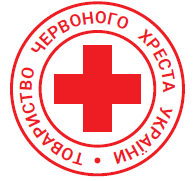 ТОВАРИСТВО ЧЕРВОНОГО ХРЕСТА УКРАЇНИ
Успешность принятия решения во многом зависит от способности человека “визуализировать проблемную ситуацию”, наглядно представлять ее и оперировать наглядными образами.
 
«Не важно, насколько хороша ваша команда или как эффективна методология, если вы не решаете правильную проблему, то проект провалится»
Woody Williams, w3src Consulting
Оцінка та аналіз ситуації
Дана фаза відображає процес, направлений на розуміння поточної ситуації і визначення необхідного втручання.

 Це досягається шляхом виділення основних факторів, які впливають на ситуацію, включаючи проблеми та їх причини, а також потреби, інтереси, можливості і перешкоди різних зацікавлених сторін.

 Якщо втручання необхідно, то оцінка ситуації може включити в себе попередній аналіз і пропозиції виду можливого втручання.
Оцінка та аналіз
Оцінка та аналіз
Аналіз потреб населення
Відчутна необхідність  (молоді батьки вважають що в їхньому населеному пункті потрібна лікарня)

Виражена необхідність( жінки вимушені ходити за 10 км до найближчої лікарні)

Нормативна необхідність (лікар свідчить про високій дитячій смертності в даному регіоні)

Порівняльна необхідність (рівень вакцинації дітей в даному регіоні значно нижчий ніж в інших)
Оцінка та аналіз
Метод аналізу: аналіз зацікавлених сторін «Стейкхолдерів»
Інструменти:
а) мозковий штурм команди (співробітників організації) - доступно, але не дозволить почути максимальна к-ть зацікавившись;
б) зустріч стейкхолдерів що фасилітується  експертом - один з кращих методів роботи;
в) використання джерел інформації, які вже є в наявності - закони, аналітика, звіти реалізації подібних проектів і т.д.;
г) всі перераховані методи разом - найкращий спосіб, однак вимагає людського ресурсу і час.
Метод аналізу: аналіз зацікавлених сторін «Стейкхолдерів»
ПРАКТИКА 15 хв.
Метод аналізу: SWOT аналіз.
ПРАКТИКА 15 хв.
Метод аналізу: «Дерево проблем»
Аналіз проблеми визначається, як глибоке вивчення одної чи декількох проблем(виявлених на етапі оцінки ситуації) для вияснення їх причин і прийняття рішення про те чи необхідно їх вирішувати і яким чином. 

Ціль аналізу проблеми – структурувати, узагальнити і організувати першочергові результати оцінки для отримання більш чіткого розуміння ситуації, яку ми аналізуємо.

“Стовбур дерева” – основна проблема;
“Коріння” – причини проблеми;
“Гілки” – наслідки цієї проблеми.
То, что измерено, будет сделано…
Edwards Deming
Невозможно заслужить репутацию только своими намерениями
Генри Форд
«Все вещи создаются дважды. Первый раз ментально, второй раз – физически. Ключ к креативности в том, чтобы начинать работу зная заранее результат, который хочешь получить» 
 Стивен Кови
«Планы — бесполезны, планирование — бесценно» 
 Дуайт Эзенхауэр
«Почему столько людей утверждают, что они занимаются управлением проектами, хотя на самом деле, они занимаются «тушением пожаров»?» 
 Colin Bentley
Фаза планування
Дуже важливим моментом у створенні будь якого проекту є фаза планування, адже добре  спланований проект це 50% гарантії вдалого його завершення.


   *В свою чергу фазу планування поділяють на  два блоки Аналіз та Розробка.
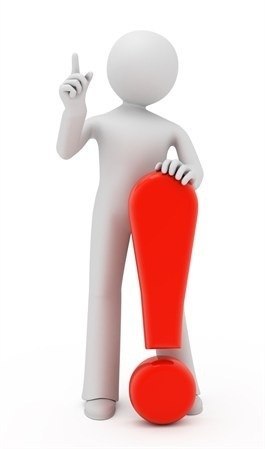 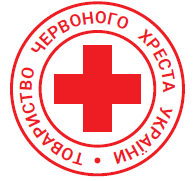 ТОВАРИСТВО ЧЕРВОНОГО ХРЕСТА УКРАЇНИ
Планування
На даному етапі потрібно:
 чітко визначити які потреби ми прагнемо задовільнити і чому;
які наші пріоритети та цілі;
спланувати  порядок  необхідних дій на шляху до досягнення мети часові рамки;
визначити необхідну кількість  ресурсів;
розділити і закріпити відповідальність;
передбачити можливі ризики та труднощі під час дії направлених на досягнення мети;
розробити систему моніторингу.
(Аналіз-Розробка) Планування
logical framework
ПОСТАНОВКА ГОЛОВНОЇ МЕТИ
ПОСТАНОВКА ГОЛОВНОЇ МЕТИ
ПОСТАНОВКА ЦІЛЕЙ
НЕ ЦІЛІ:
Стати корисним для суспільства
Працювати за планом
вчитися краще
заробляти більше
Вивчити англійську
Мати спортивну статуру
допомагати світу
МАЙЖЕ ЦІЛІ:
Провести соціальну акцію в 2016 році
Заробляти на 50% більше від поточної суми
Схуднути на 100 кг
Вивчити 30000 китайських ієрогліфів до травня 2016
ЦІЛІ:
Записатися на курси англійської мови «Englishclub» до 1 березня 2015 року.
10 червня 2016 року провести соціальну акцію зі збору коштів «Допоможемо всім світом»
До кінця 2016 року влаштуватися на роботу програмістом з окладом в 15000 грн і страховкою
Планування діяльності
Планування ресурсів
В методології управління проектами поняття "ресурс" трактується широко, охоплюючи широкий і різноплановий спектр матеріальних, фінансових, інтелектуальних, інформаційних цінностей, які використовуються в процесі реалізації проекту.

В управлінні проектами розглядаються наступні види ресурсів:

Трудові ресурси.
Матеріально-технічні ресурси.
Фінансові ресурси.
Ресурси часу.
Інформаційні ресурси.
Технологічні ресурси.
Знання і досвід.
Природні ресурси .
Реалізація та моніторинг
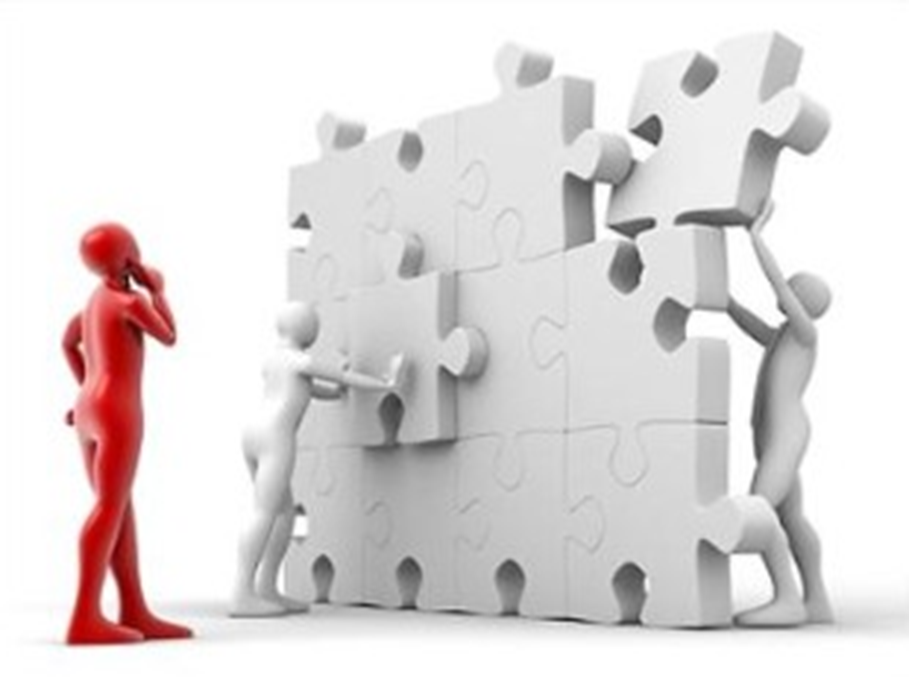 Під час реалізації проекту проекту :
Працюємо згідно плану, досліджуємо свої дії, прогреси, невдачі. Попереджаємо ризиковані ситуації через постійний фінансовий та кадровий контроль. Спілкуємось з бенефіціарами, партнерами.
Оцінка та навчання
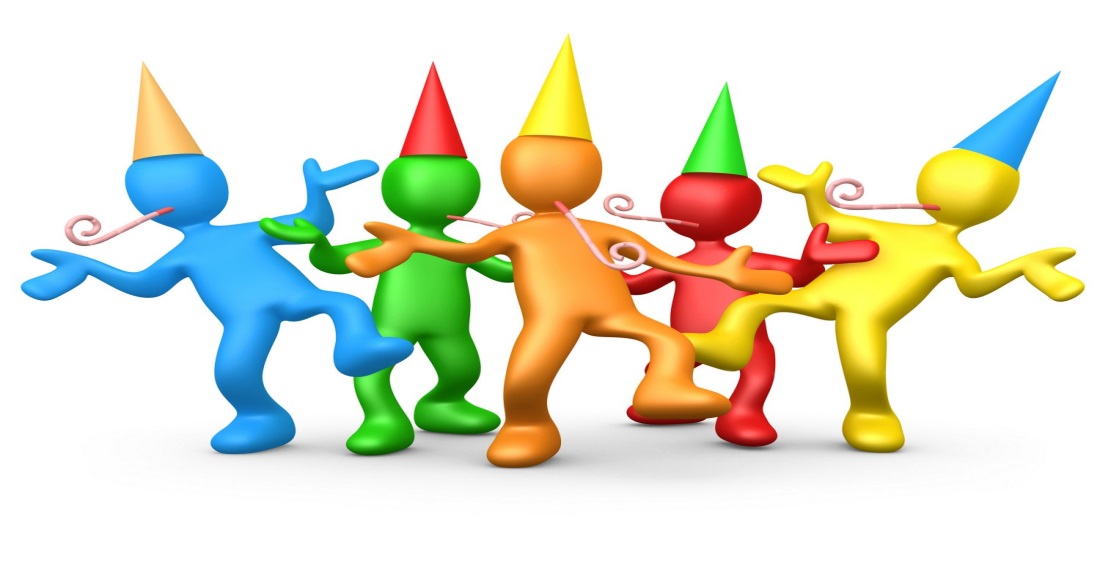 По завершенню проекту детального його аналізуємо, зіставляємо з планом та цілями. Оцінюємо на скільки нам вдалося і чи вдалося, досягти стратегічної мети. Аналізуємо роботу всієї команди, працюємо над самовдосконаленням!